Literature Revision 
‘A Sign of Four’
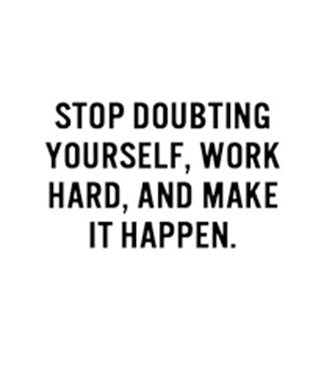 Work through the activities here to help you be able to address this question.
How does Conan Doyle present Sherlock’s feelings and views in this extract and throughout the novel?
This is the question you will be answering before you leave today.
Extract from Sherlock – read through this from Chapter 1
"I regret the injustice which I did you. I should have had more faith in your marvellous faculty. May I ask whether you have any professional inquiry on foot at present?" 
"None. Hence the cocaine. I cannot live without brain-work. What else is there to live for? Stand at the window here. Was ever such a dreary, dismal, unprofitable world? See how the yellow fog swirls down the street and drifts across the dun-colored houses. What could be more hopelessly prosaic and material? What is the use of having powers, doctor, when one has no field upon which to exert them? Crime is commonplace, existence is commonplace, and no qualities save those which are commonplace have any function upon earth."
Task 1
Write out 5 key points which you remember about Sherlock from the book. 

1- __________________________________________
2-__________________________________________
3-___________________________________________
4-___________________________________________
5-___________________________________________
Task 2 - Quick fire questions on extract
Does Sherlock have a case at this point? ______________
Why is he taking cocaine? _________________________________
What does he say he can’t live without? What does this mean? 
___________________________________________________
How does he view London when he looks out – positive/ negative? 
How do we know? ________________________________________
What does he say about crime? _________________________
What does he mean by this? ___________________________
Task 3- Match these words with the meaning
Narcissistic
Logical 
Cold 
Reasoning 
Detached 
Focused
Only thinks about himself 
Thinks things through to come to a conclusion
Sees things in a very clear and straightforward way 
Is not easily distracted 
Does not show any emotion 
Does not form attachments to others
Task 4 – Answering the question
How does Sherlock FEEL during this extract? 


Feeling - __________________
Feeling - __________________
Feeling - __________________
What does Sherlock THINK / what are his VIEWS in this extract? 

__________________________
__________________________
__________________________
Task 5 – complete these quotes using words from side
Emotion
Scarred
unit
abhor 
Cold reason 
inhumane
Puncture
Opposed 
bloodhound
Calculating machine
Dull routine
_______ with innumerable _________ marks
 I ab____ the ____  _______ of existence
 a cal_______-m_______
In________
A client is to me a mere _______
Like those of a trained ___________ 
E_________ is opp________ to true c_______ r_________
Task 6 – Sherlock vs Watson We know that Conan Doyle has created a con______________ between these characters
Where else in the book do we see differences between them? 
Views on Mary 
Watson - ____________________________________________________
Sherlock – 
____________________________________________________
Thought process
Watson – 
______________________________________________________
Sherlock – 
______________________________________________________
How do we see differences between them in THIS extract?
Task 7 – The Victorian society
Weather to represent what is happening?
How does Conan Doyle use pathetic fallacy in this extract? 
_______________________________________________
When else does he use this? _________________________________
What does this show about London at the time? 
________________________________________________________
Which quote shows that crime was on the rise during this era? 
________________________________________
What can we also infer about the police if crime is rising? 
_____________________________________________________
What do we learn about attitudes towards drugs in this era? 
_________________________________________________________
Task 9 – Narrative + way written
How does Conan Doyle tell the story – who narrates it? 
________________________________________________________________________
Why is this important – how does it help us as readers? 
________________________________________________________________________
Why does Conan Doyle use short sentences at the start of Sherlock’s dialogue? What does this show about how he is feeling? 
_________________________________________________________________________
Why are questions used – what does this show about Sherlock’s feelings? _________________________________________________________________________
Look at the complex sentence at the end – what could this say about his feelings + link this to the growing crime rates ….
___________________________________________________________________________
Sherlock is taking drugs here + does again at the end – what is this called? _____________
What does it show us about him? ______________________________________________
Task 9 – quote finding about Sherlock
In your AP + exam, you will want to find at least 5 quotes. You will then 
Explain these
Link to somewhere else in the book 
Say what these show about society if possible. 
Pick your top 5 words / quotes about Sherlock’s thoughts + feelings in this extract to write out 
1 – _________________________________________________________
2 – _________________________________________________________
3 – _________________________________________________________
4 – _________________________________________________________
5- __________________________________________________________
Putting this together
Quote explode each word here……………
Quote 1  - “I cannot live without brainwork ’

What does this show? ____________________________________________
What does Sherlock need to live? _________________________________
How does this make him different from Jones? _______________________
How does this contrast Watson? _________________________________
When do we see him using his brain in the book? 
_____________________________________________________________
Quote explode
Putting this together
Quote explode
Quote 2  - ‘Was ever such a dreary, dismal ..world?’

Does Sherlock have a positive or negative view here? _______________
What are the adjectives in this? _______________ ________________
What other technique is used? ______________________
How could this also show his feelings – can he see beyond this or does he just see negativity surrounding him? _______________________________
When else do we see pathetic fallacy used? ___________________________
Quote explode
Putting this together
Quote explode
Quote 3  - ‘Crime is commonplace, existence is commonplace.’

What does Sherlock think about crime? __________________
How does Sherlock feel about life? ___________________________
Does the repetition show his boredom or his excitement here? ___________
What does this show us about crime rates in Victorian England? 
________________________________________________
What can we know about the police from this? ______________________
Essay plan to follow
How does Conan Doyle present the 
Sherlock’s views and feelings in this extract and throughout the novel? 

Intro – Conan Doyle presents Sherlock’s ………………………………….
Para 1 – Use of drugs – WHY – WHERE ELSE
Para 2 – ‘Can’t live without brain-work’ –WHEN SEE USE THIS
Para 3 – Views of London – WHEN ELSE SEE THIS
Para 4 – Views of crime – LINK TO POLICE
Para 5 – Way written – narrative + sentence types
Con – Conan Doyle has presented Sherlock’s …………………………..
Each para plan 
- Quote from extract
- Explain this 
- Link to somewhere else 
- What show about society if can 
- Link back to what learn
Getting started
Each para plan 
- Quote from extract
- Explain this 
- Link to somewhere else 
- What show about society if can 
- Link back to what learn
Conan Doyle presents Sherlock as …………
We can see this in ……………………..
Conan Doyle has used ……………………………….
This conveys …………………….
This demonstrates …………………
From this we learn ……………
We also saw ……………… when ………
Conan Doyle also showed ……… when ……..
This shows us that in the Victorian era ……….
From this we can learn that the Victorian society ……….
We can see that Sherlock ………….
Move through the previous para points
Before you finish
Make sure EVERY time you use a character’s name it has a capital letter. 
Check that you have quotes from extract. 
Have you looked at rest of book? 
Have you said what we learn? 
Are you saying what Conan Doyle does? 
Each paragraph needs to have a clear opening + closing line